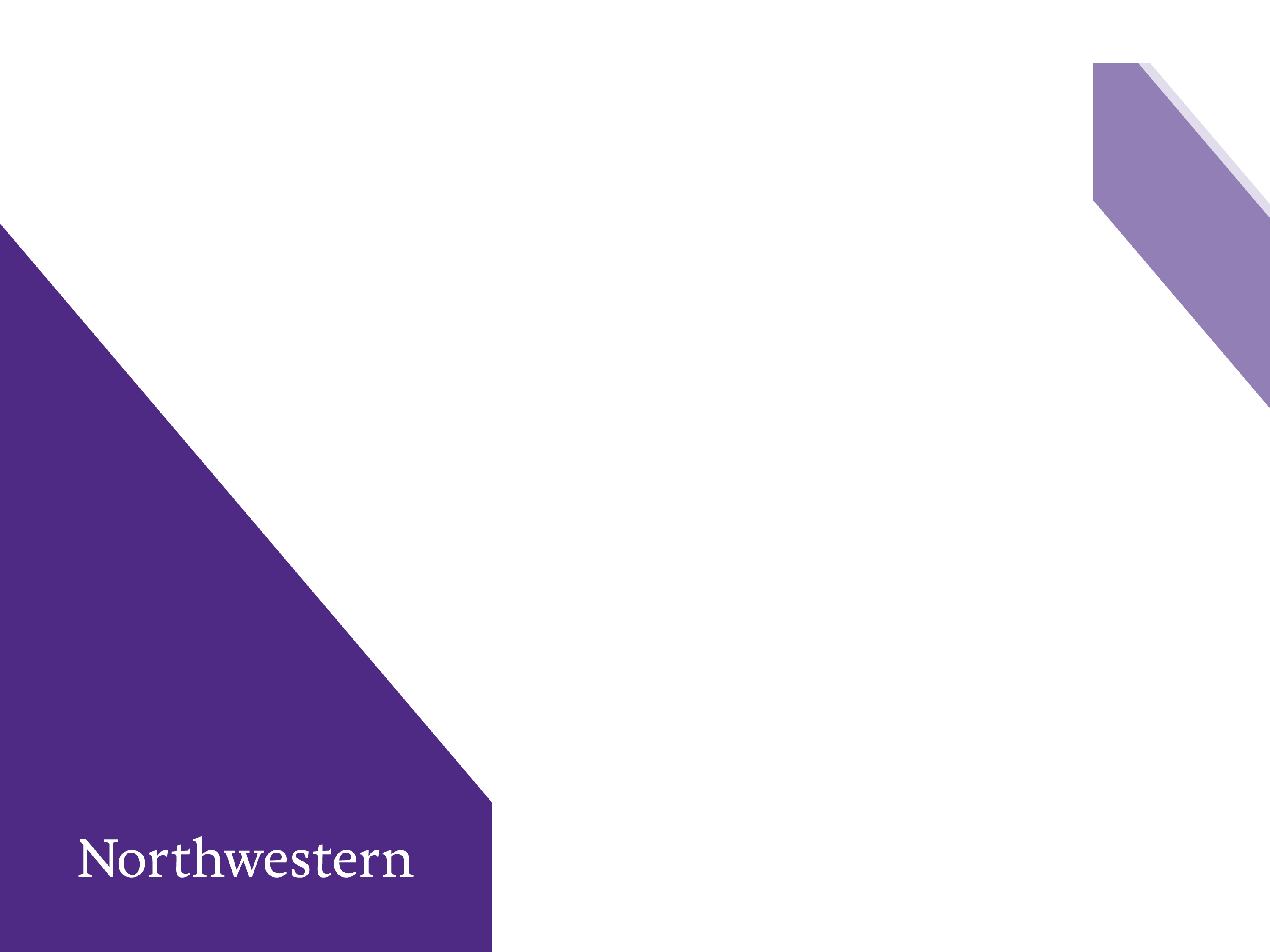 Individual Development Plans (IDP)
Kristen K. Mighty
Office of Postdoctoral Affairs
 The Graduate School, Northwestern University
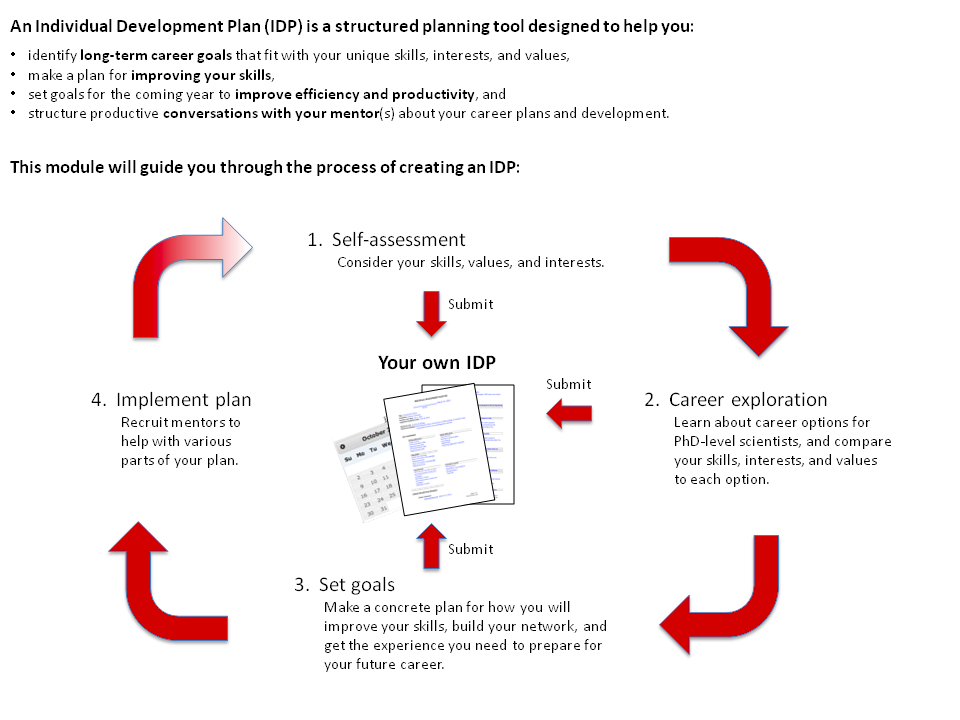 What is an IDP?
Tool designed to aid in building a career and professional development roadmap 
Tailored to mentee’s skills, interests, and values. 
Resource for initiating and sustaining discussions between mentees and mentors.  
intended to develop mutual expectations of both mentees and mentors 
Provides structure for regularly occurring (every 6-12 months) career and professional discussions with mentors
IT IS NOT meant to be a rigid compact
Adapted from: http://myidp.sciencecareers.org/ (Read our privacy policy/legal terms.)
Boston University Professional Development and Postdoctoral Affairs
Entering Mentoring Curriculum, National Mentoring Research Network
1
IDPs and Career Planning Work for Mentees and Mentors
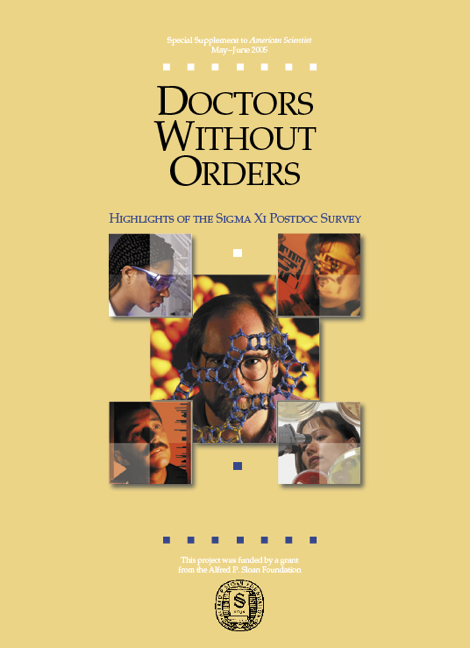 2
http://www.sigmaxi.org/docs/default-source/Programs-Documents/Critical-Issues-in-Science/postdoc-survey/highlights
IDP: Discussion Tool & Ongoing Process Driven by Mentee
Adapted from: http://myidp.sciencecareers.org/ (Read our privacy policy/legal terms.)
Boston University Professional Development and Postdoctoral Affairs
Entering Mentoring Curriculum, National Mentoring Research Network
3
IDP: Resources for Mentors
1. SKILLS ASSESSMENT – what skills do I currently have?
2. CAREER ASPIRATIONS – what career pathways interest me? What do I like to do and what do I value about my work environment?
3. DESIRED SKILLS – setting goals for the skills I want.
4. PROFESSIONAL DEVELOPMENT – what support can I take advantage of?
Adapted from: http://myidp.sciencecareers.org/ (Read our privacy policy/legal terms.)
Boston University Professional Development and Postdoctoral Affairs
Entering Mentoring Curriculum, National Mentoring Research Network
4
IDP: Tips for Mentors
Keep discussions timely & relevant:
Start early, re-visit every 6-12 months
Coincide with pre-existing big-picture milestones & discussions 
Maintain flexibility as needed (format/process) while providing accountability for working towards goals
Encourage trainee to present IDP to others (co-mentors, peers)
Connect trainees to resources throughout the process
OPA: http://www.tgs.northwestern.edu/resources-for/postdocs/index.html 
myIDP: http://myidp.sciencecareers.org/ 
NPA: http://www.nationalpostdoc.org/
5